I Can Look For Orange And Black
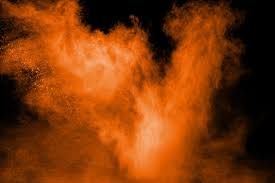 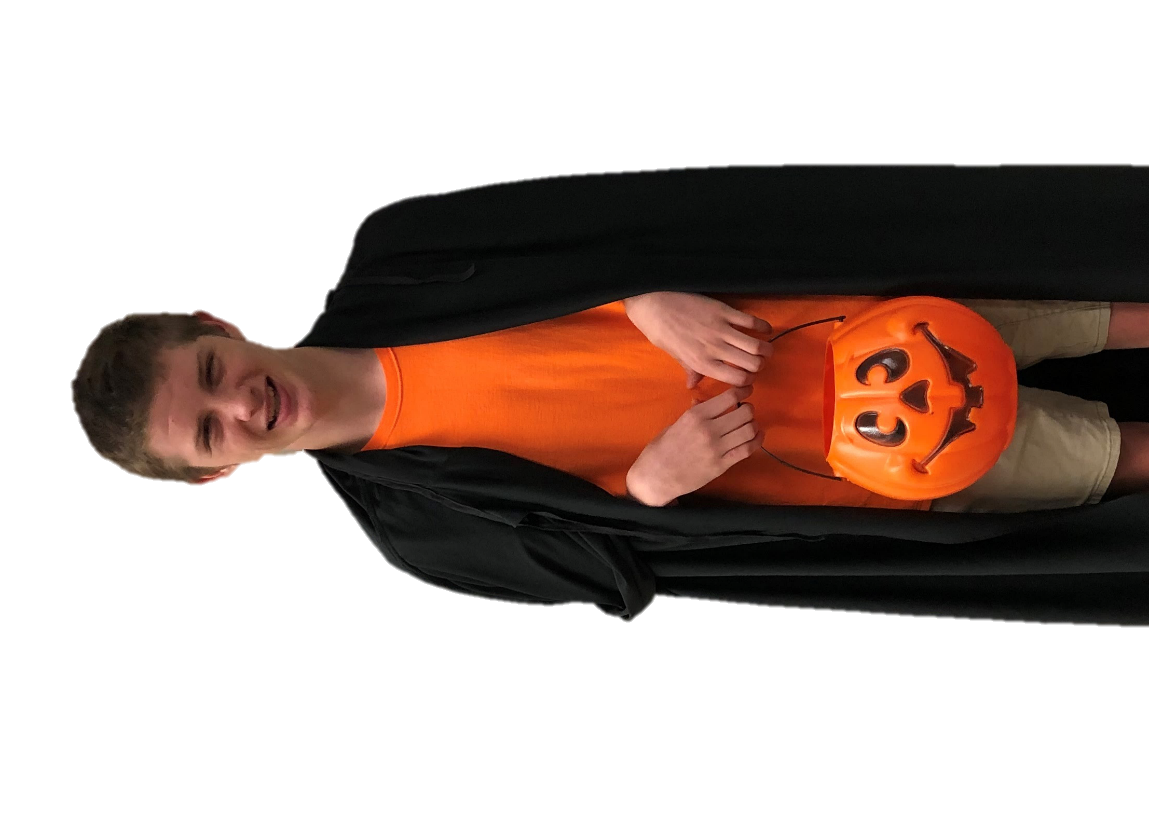 By: Cara Edenfield and Joy Delaney
Groupbygroup.wordpress.com
I see a black chair.
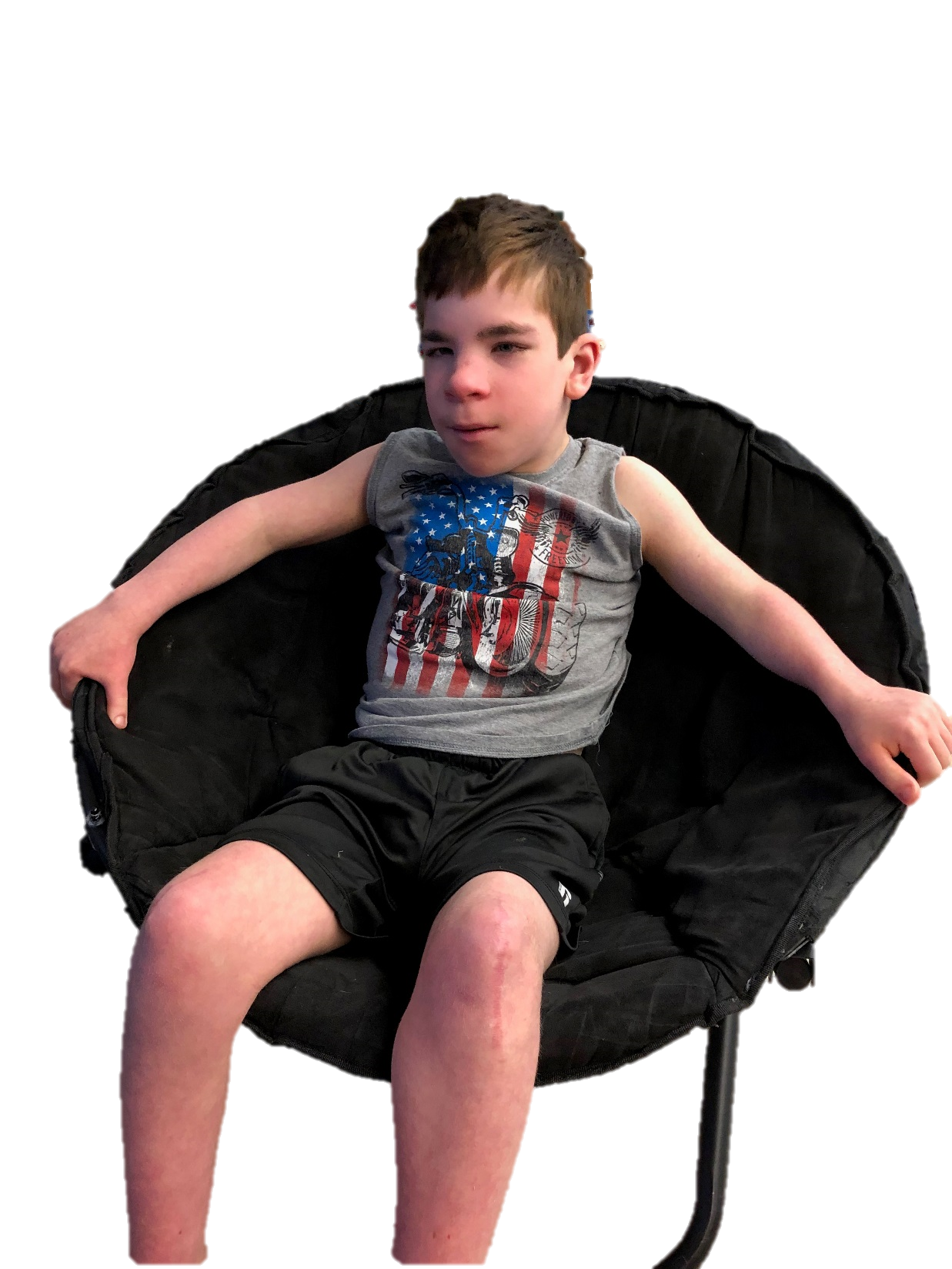 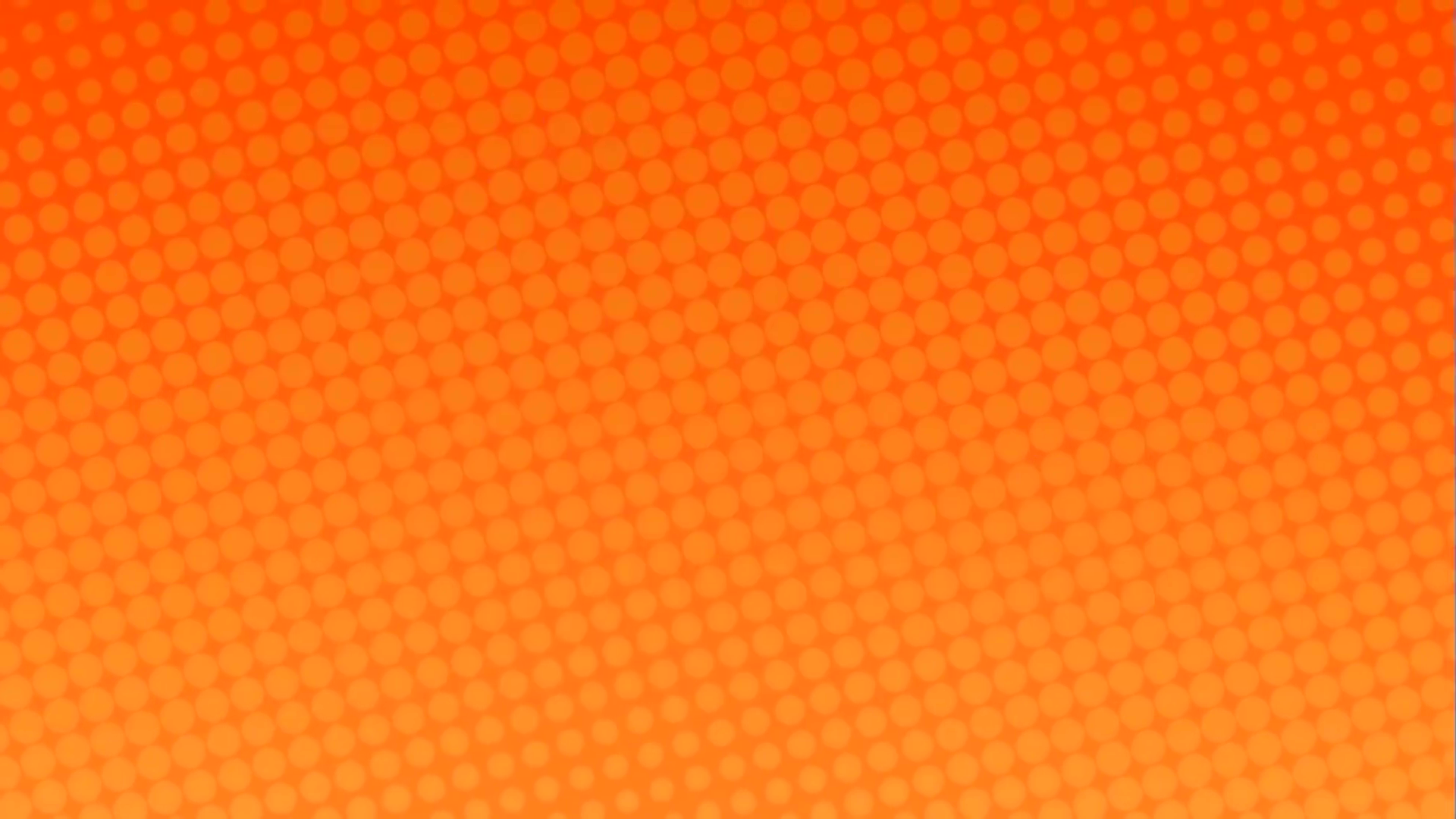 I can look for orange and black.
I see an orange blanket.
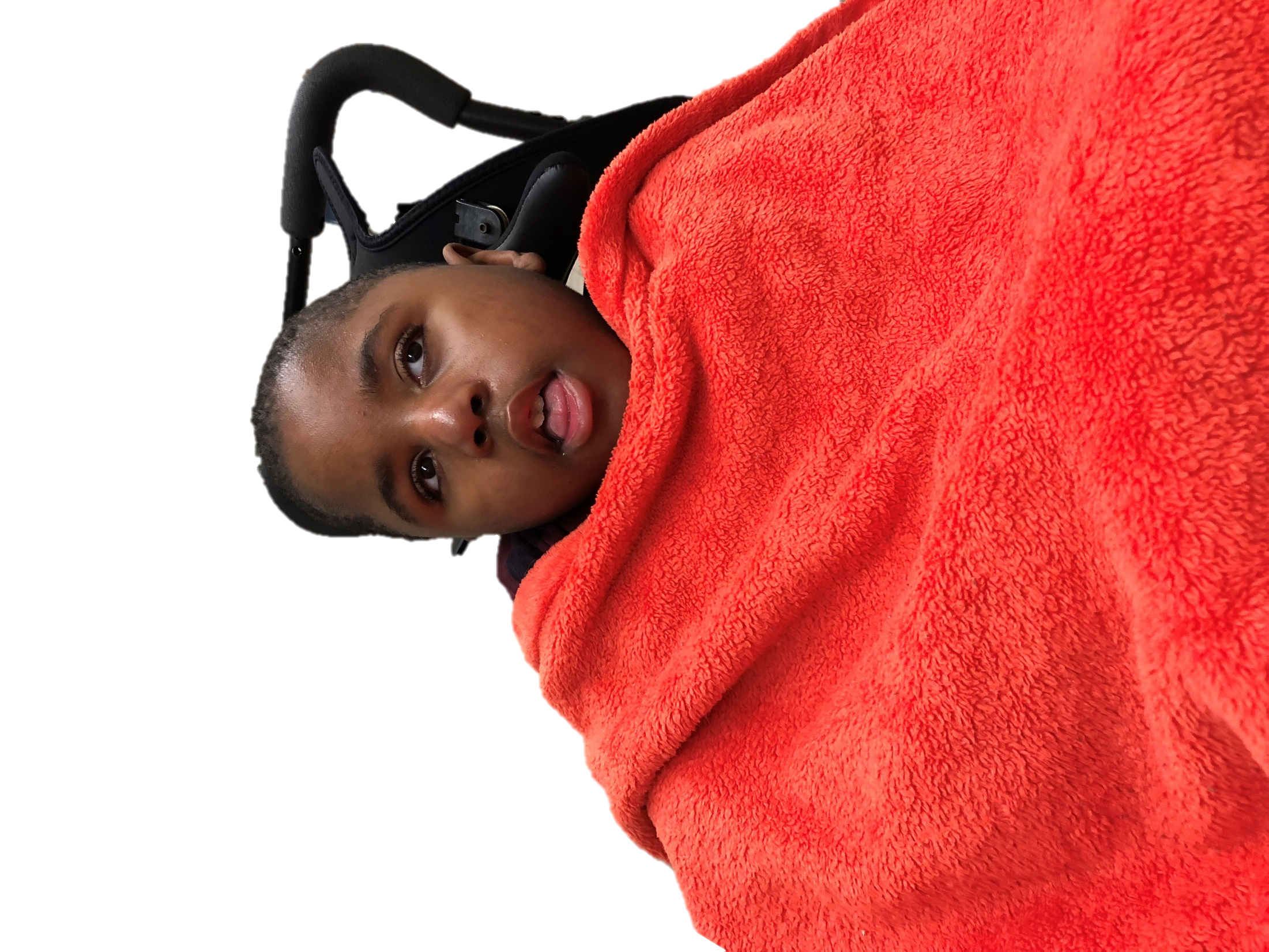 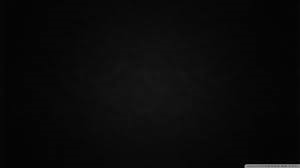 I can look for orange and black.
I see a black hat.
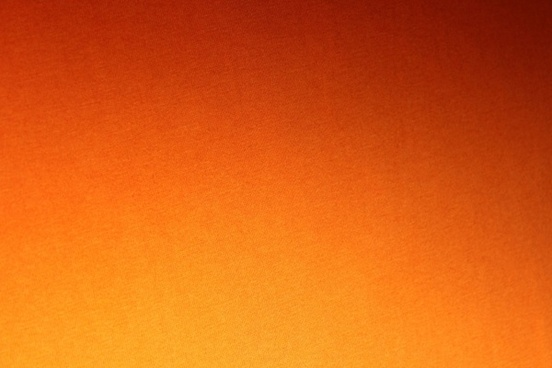 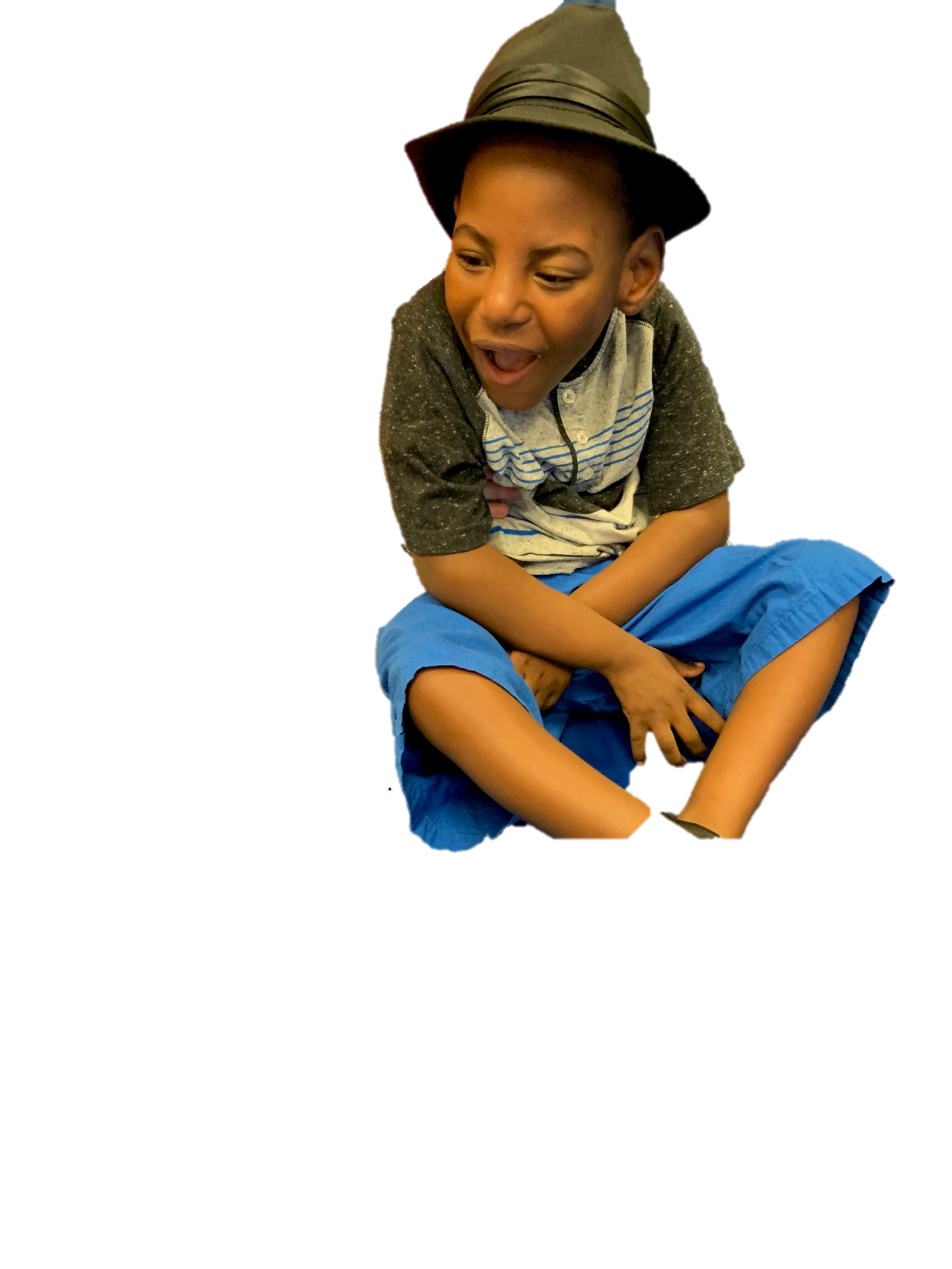 I can look for orange and black.
I see an orange shirt.
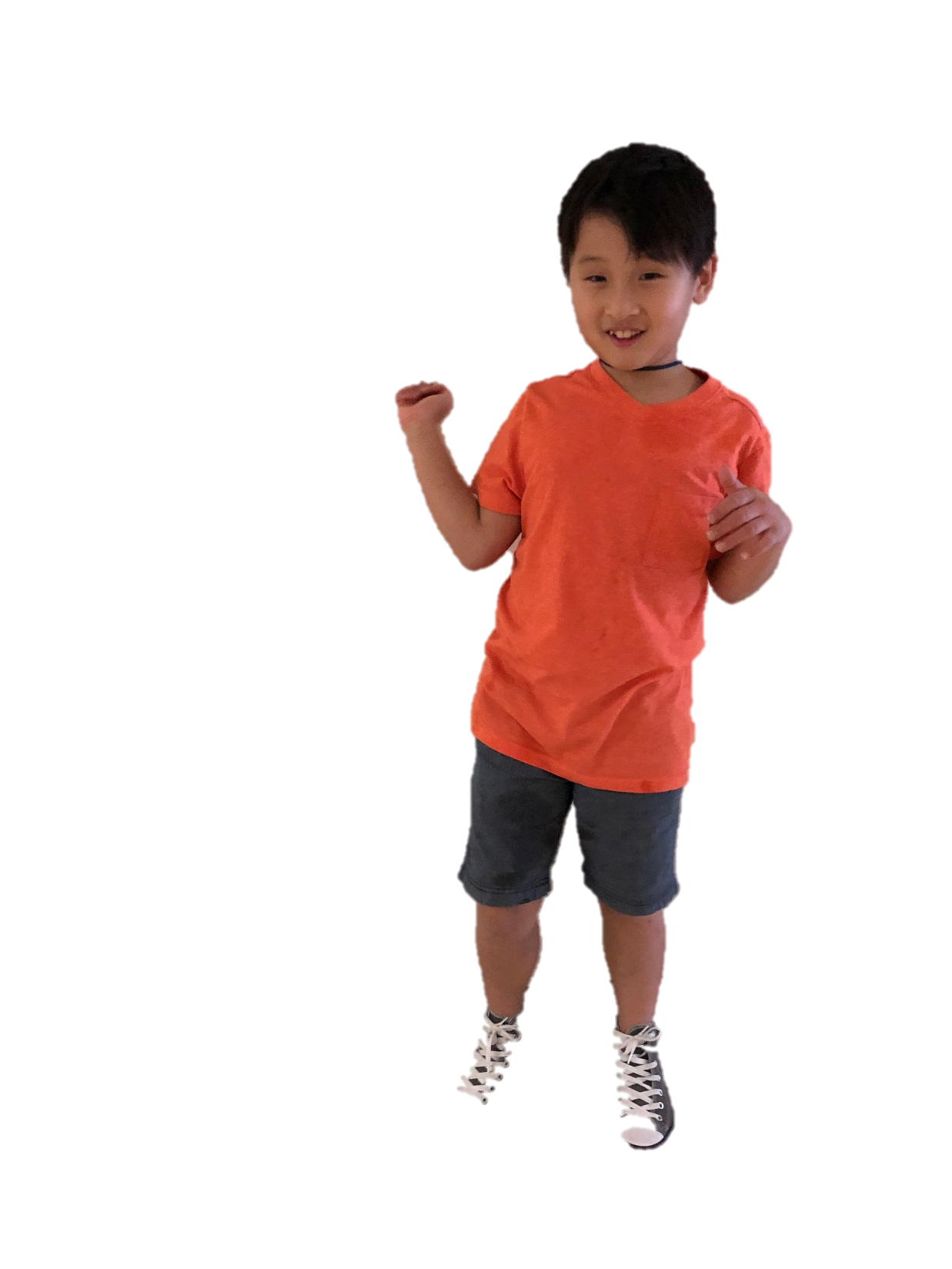 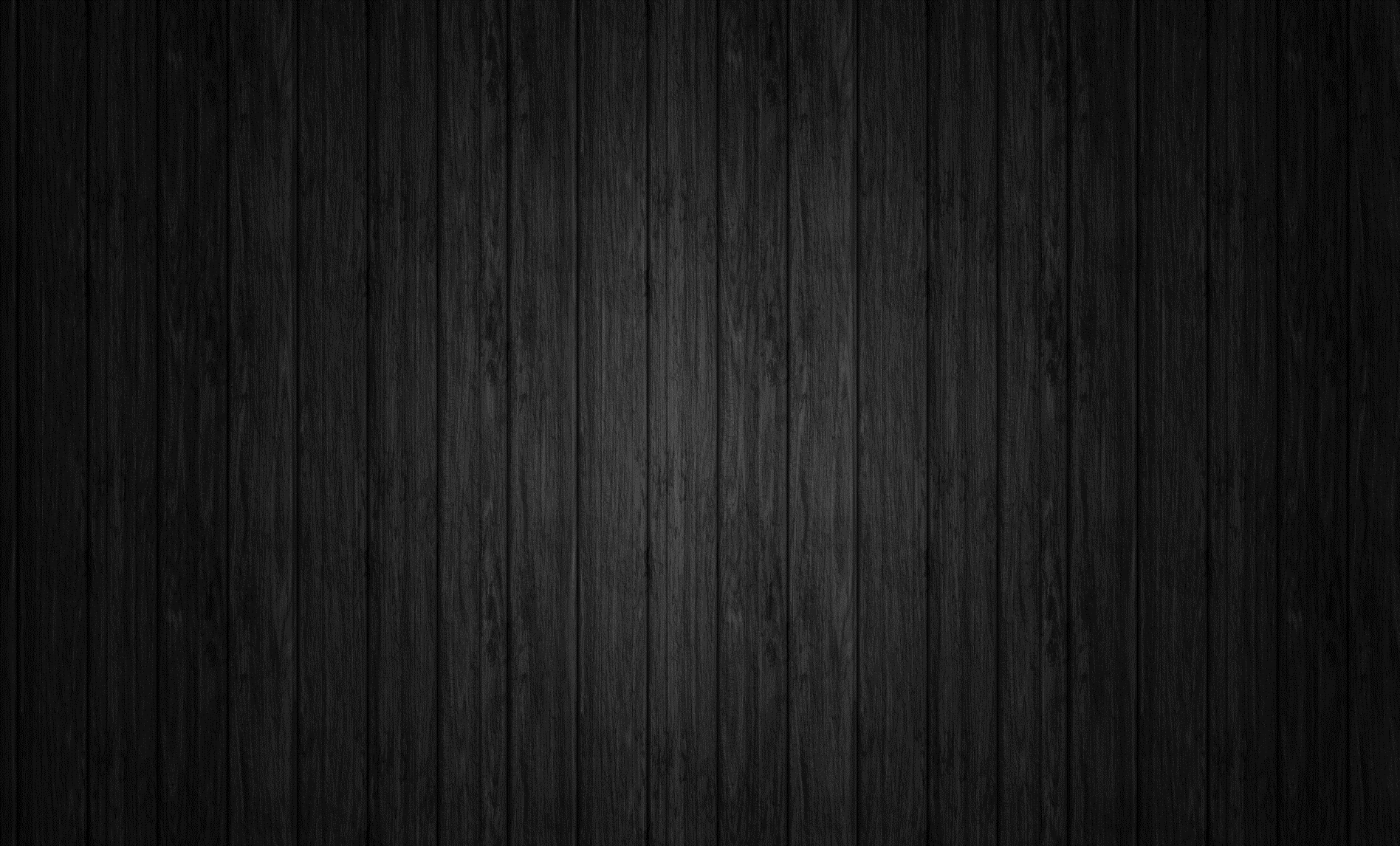 I can look for orange and black.
I see a black plate.
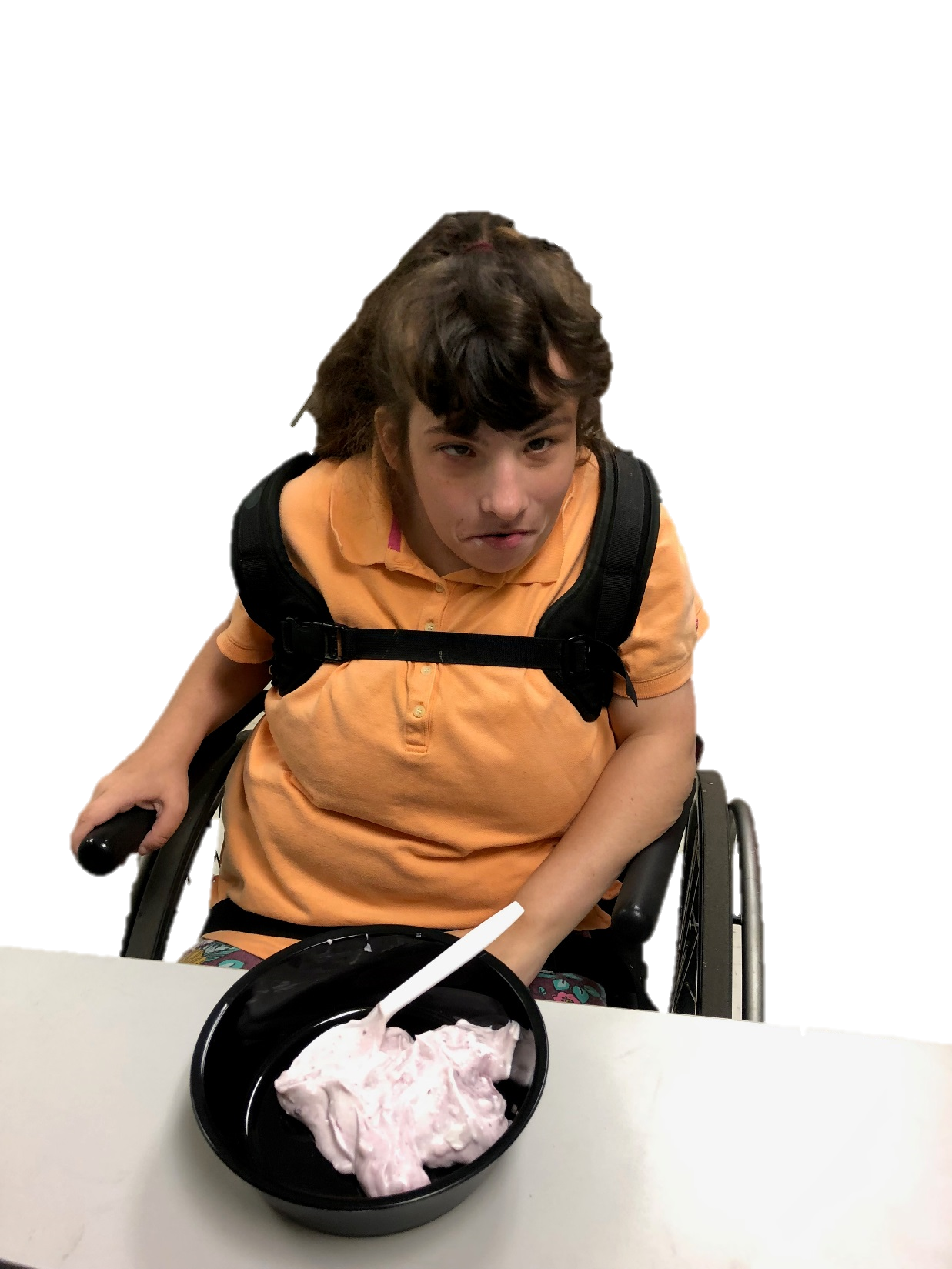 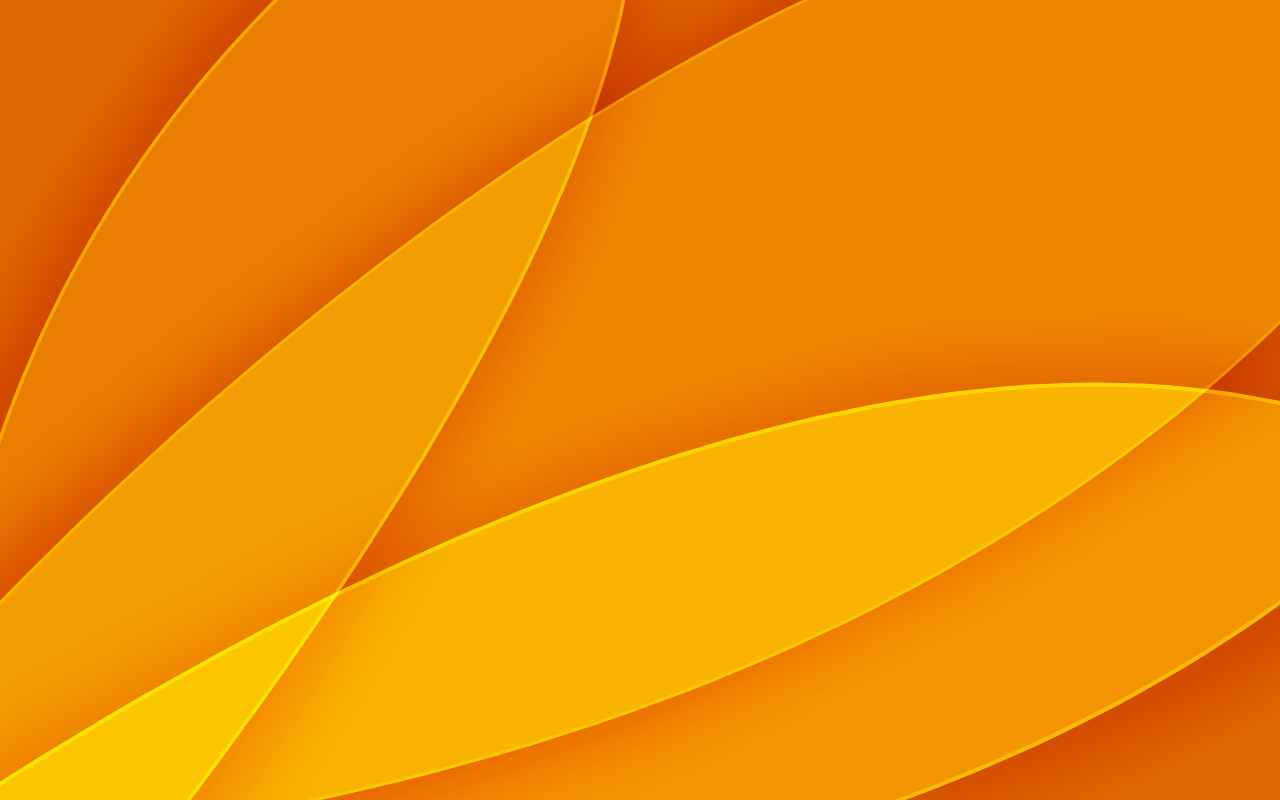 I can look for orange and black.
I see an orange cup.
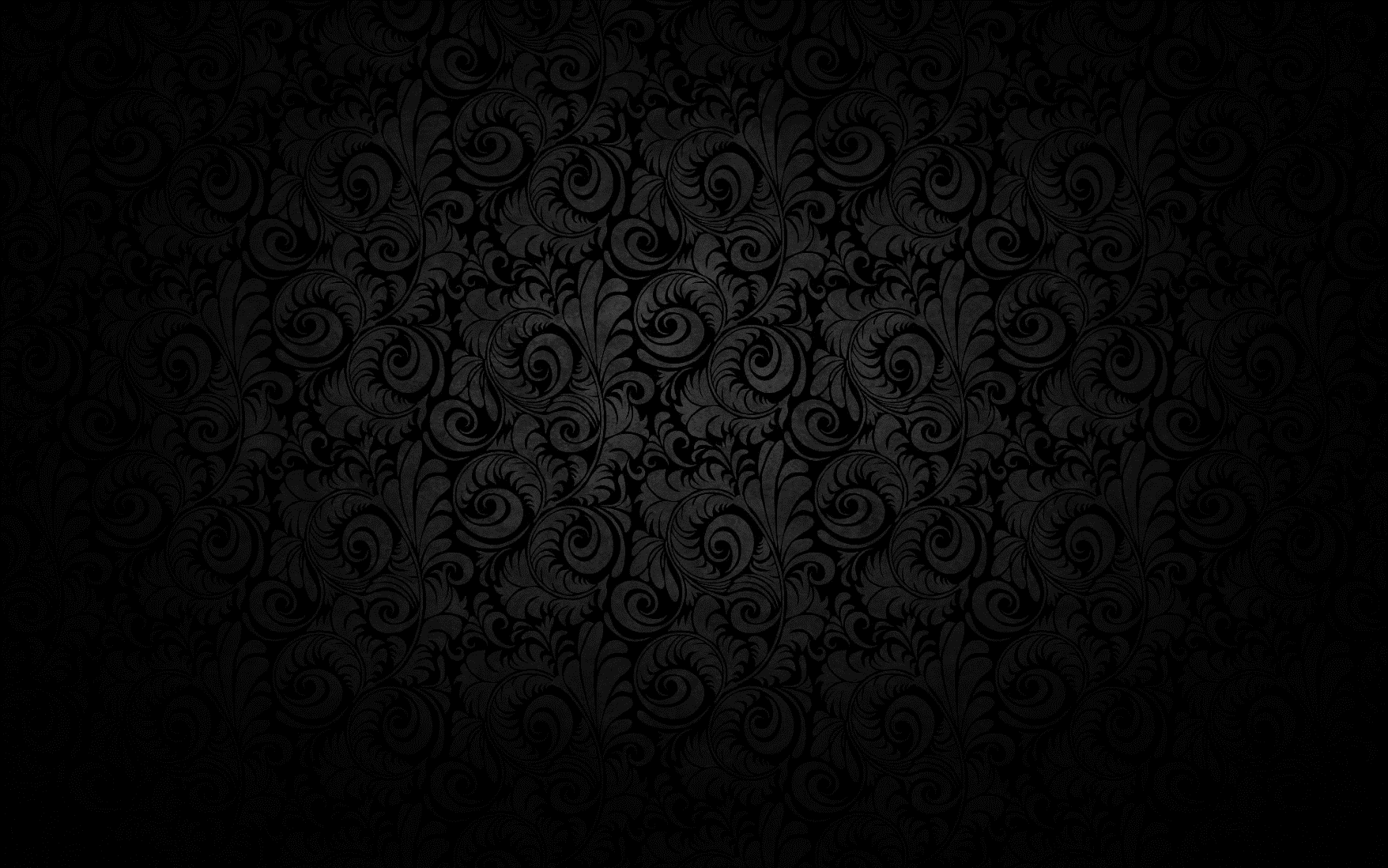 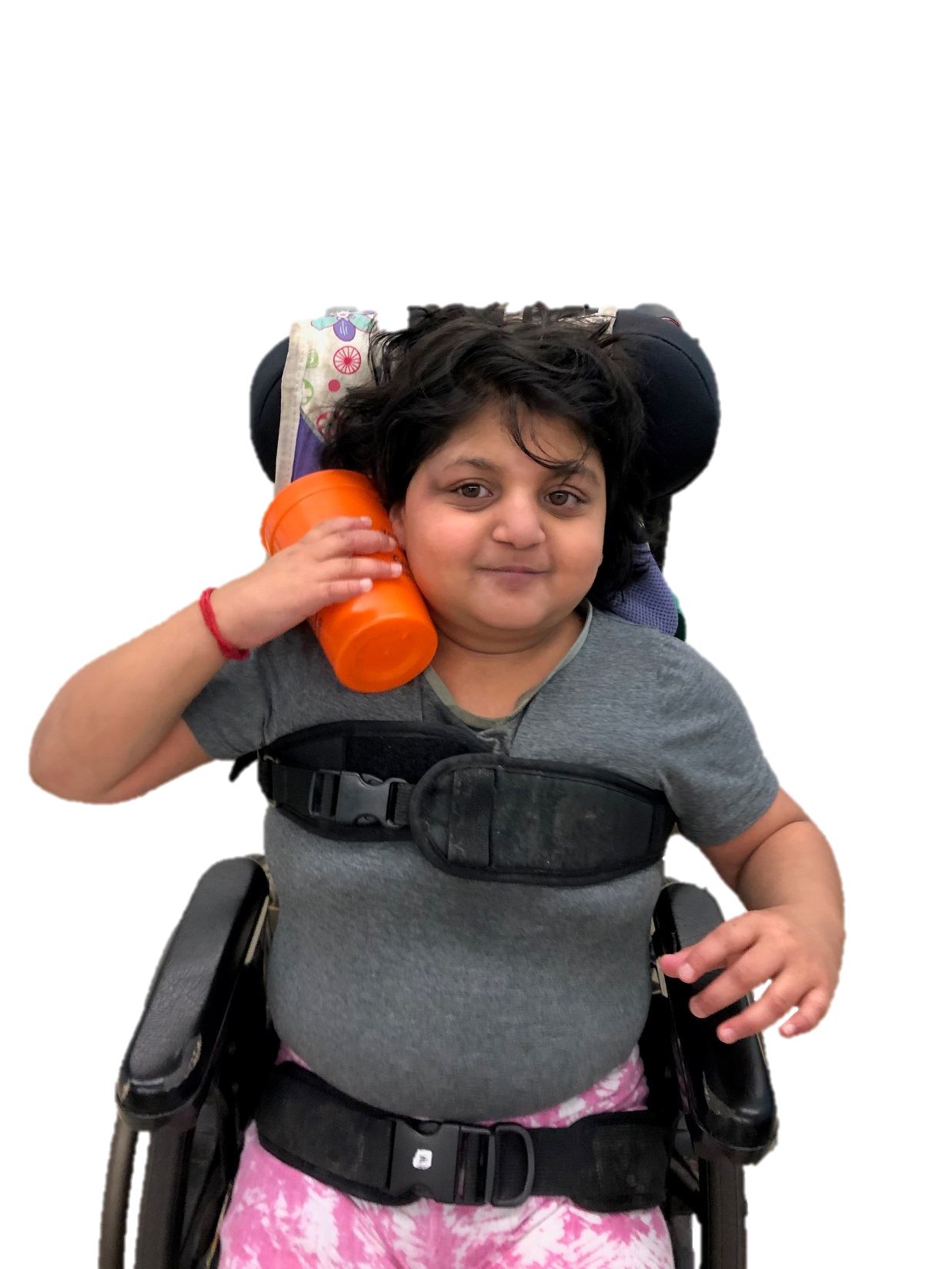 I can look for orange and black.
I see a black rat.
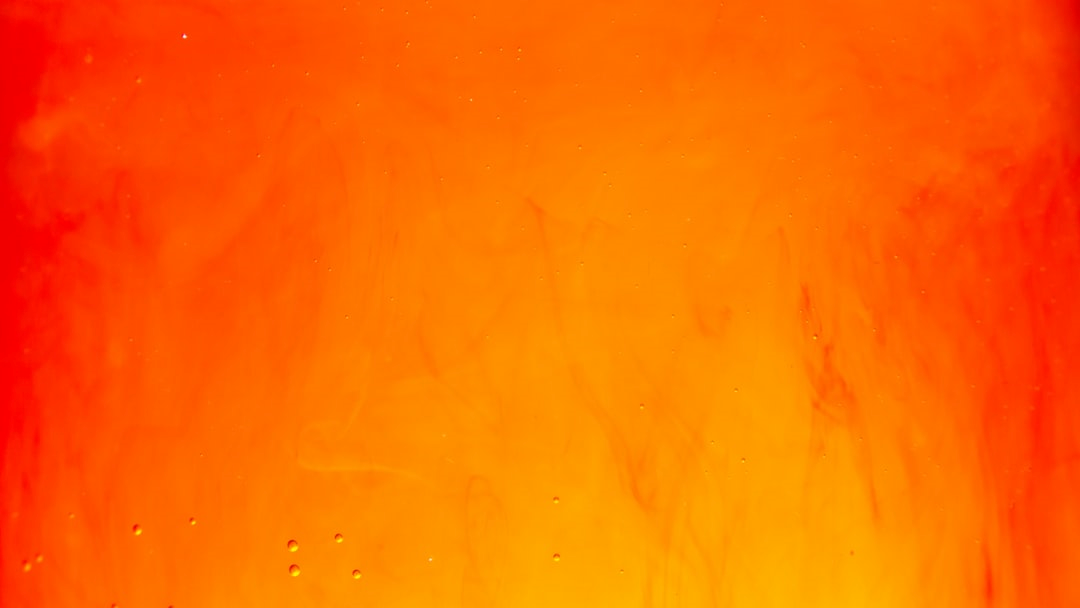 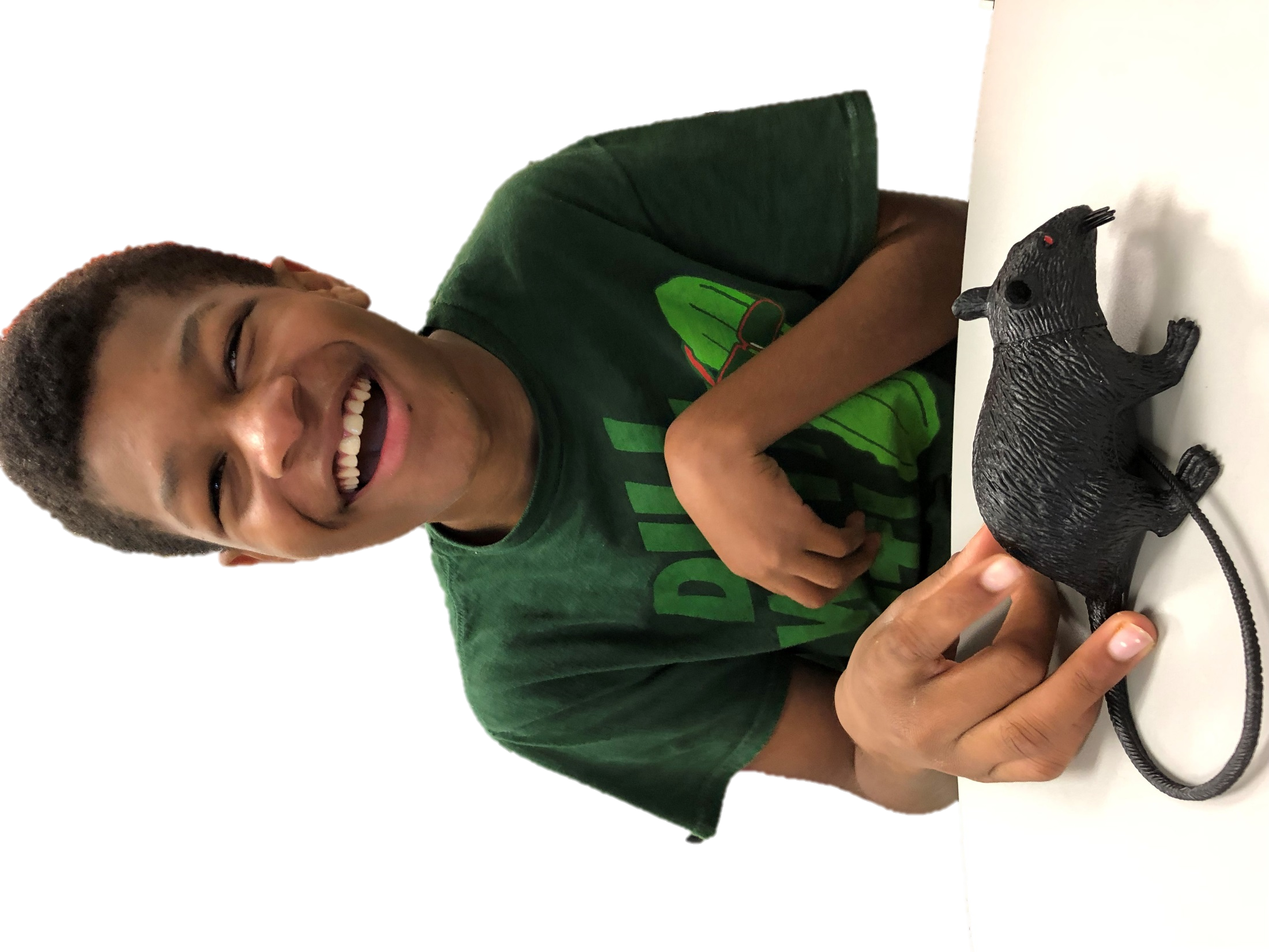 I can look for orange and black.
I see an orange pumpkin.
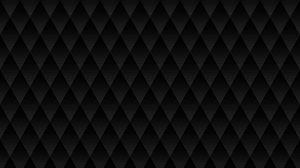 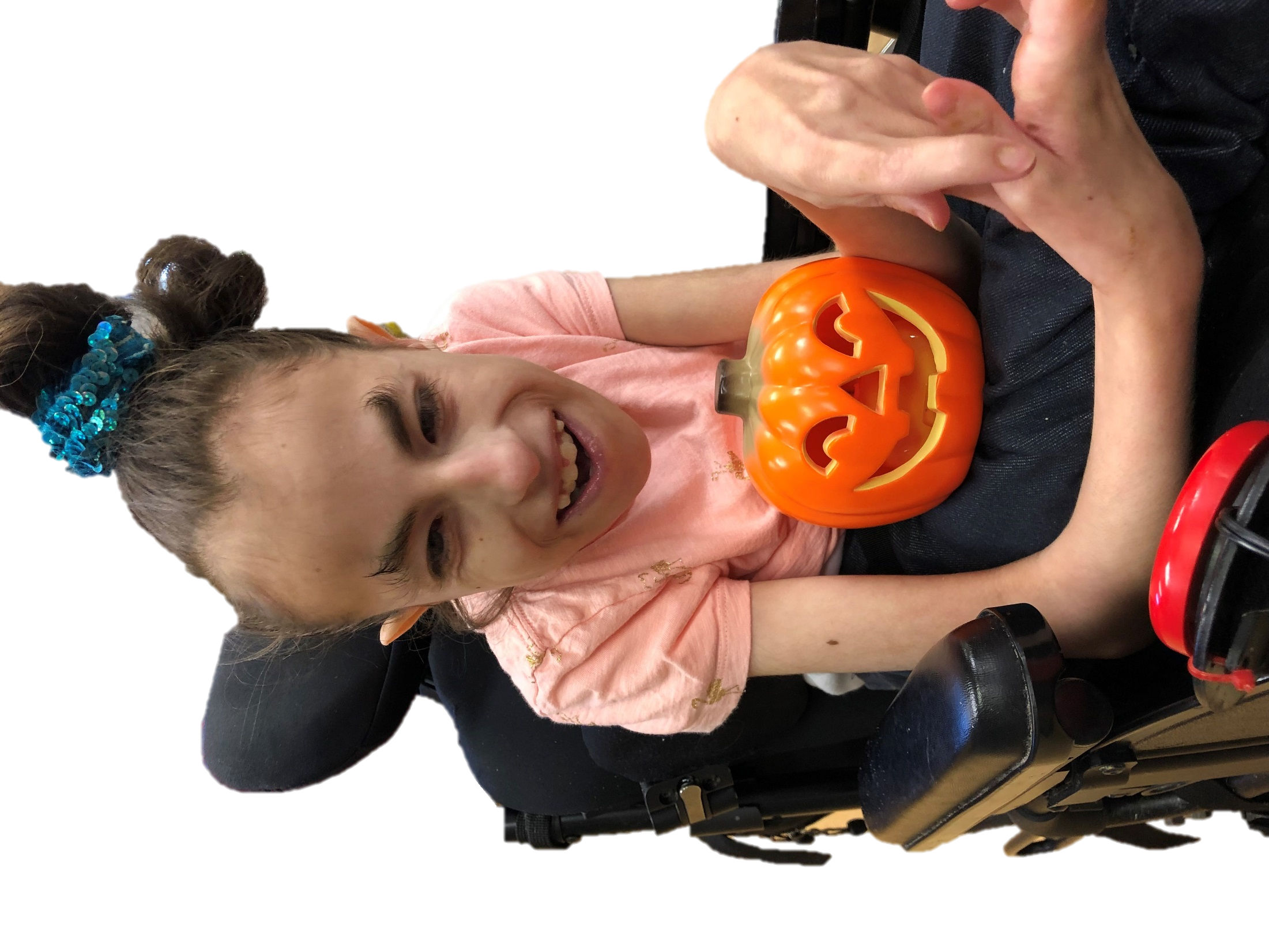 I can look for orange and black.
The End
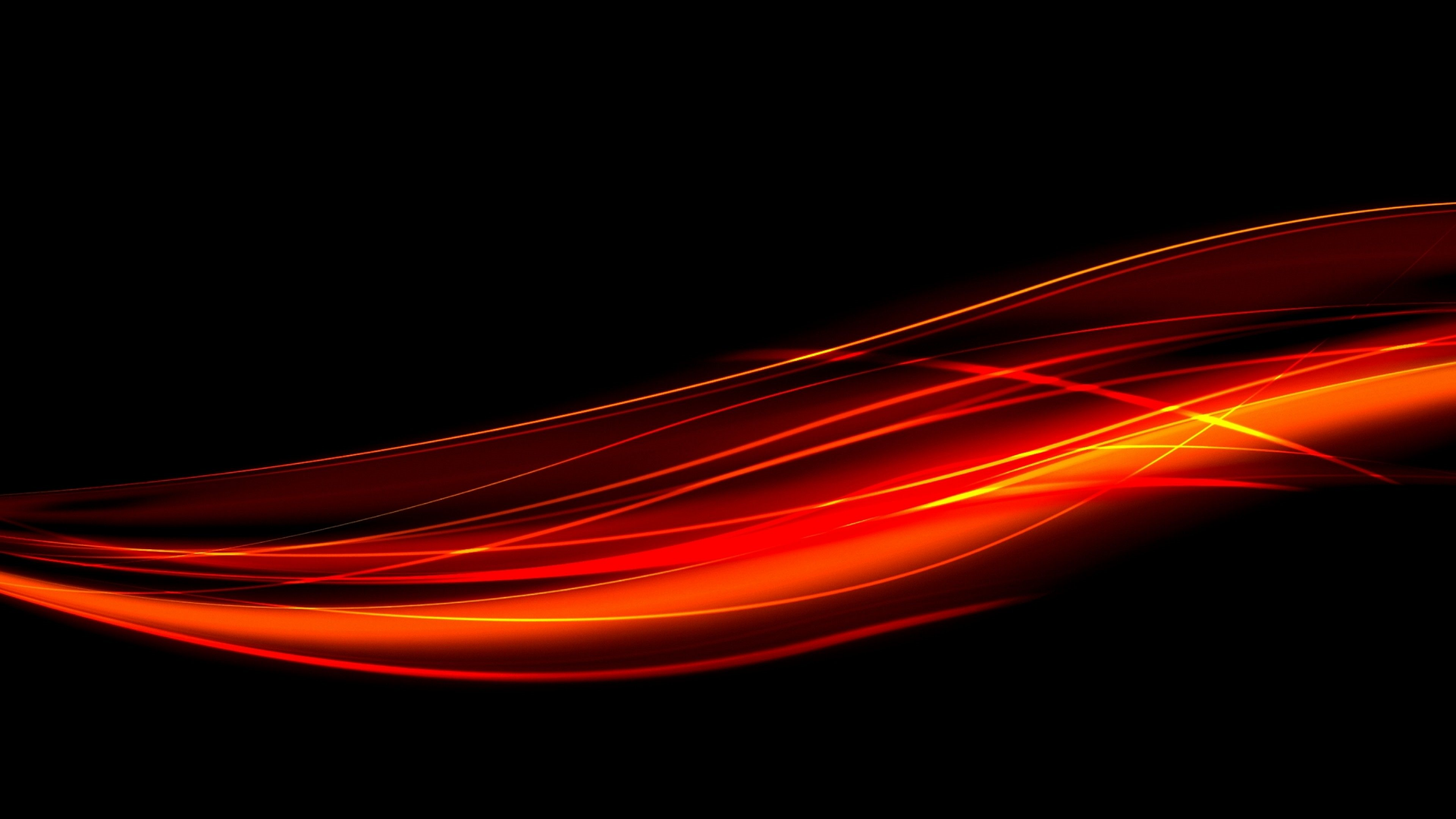 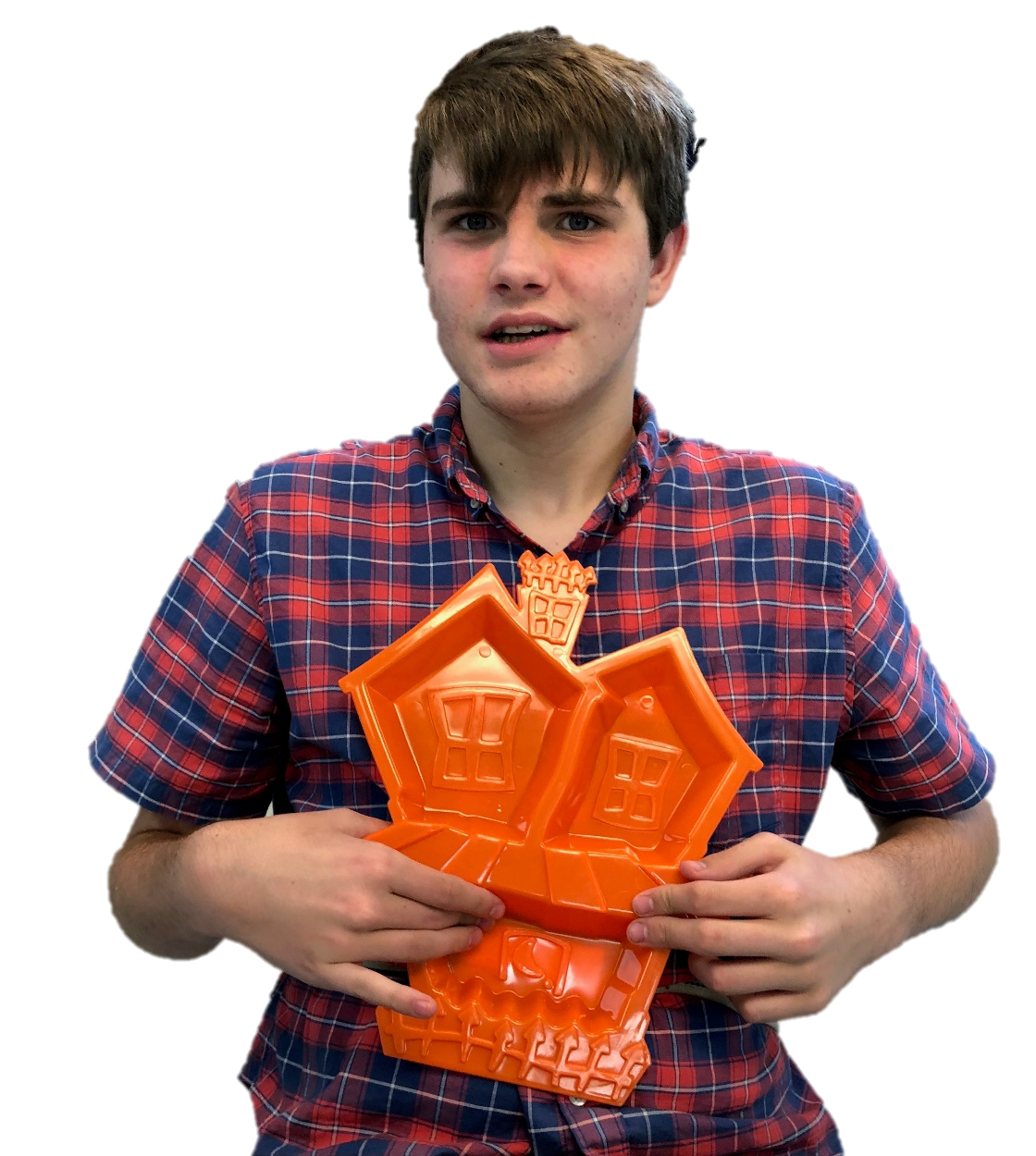